HABITAT INCLUSIFvers un modèle pérenne ?
Les Domiciles Groupés pour Personnes Agées
Témoignage de SOLIHA Charente
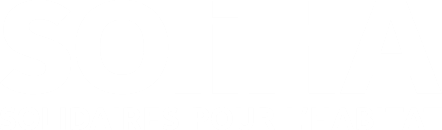 Les Domiciles Groupés pour Personnes Agées (DGPA) , développés par SOLIHA:
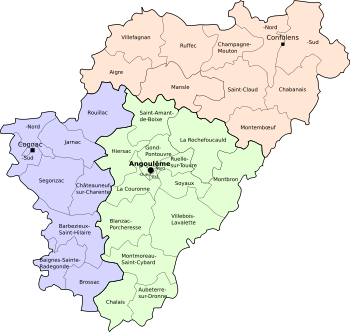 8
Domiciles Groupés pour Personnes Agées ou en situation d’handicap
En Charente
52
Logements à loyers très sociaux


6 livrés :
Cognac (L’Arche) - 6 logements
Jarnac (L’Arche) - 6 logements
Mansle (ASVM Bergeron) - 6 logements
Sireuil (Commune) - 6 logements
Tourriers (Commune) – 6 logements (sur 7)
Brossac (Commune) – 6 logements

2 en cours
Aigre, Villefagnan - 15 logements
Tourriers
Sireuil
Les Domiciles Groupés pour Personnes Agées (DGPA) , développés par SOLIHA:
Un portage du projet partagé entre des compétences multiples ...
SOLIHA BLI (Bâtisseur de logements d’insertion) →
Un outil de portage financier et juridique régional

SOLIHA Charente →
Assure le montage et suivi d’opération
Anime le projet de vie sociale et partagée

Et SOLIHA AIS (Agence Immobilière Sociale) →
Assure la gestion locative avec accompagnement social
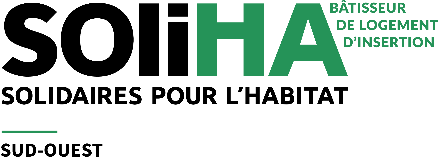 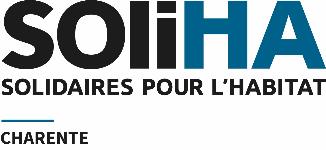 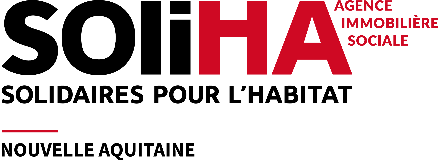 Les Domiciles Groupés pour Personnes Agées (DGPA) , développés par SOLIHA:
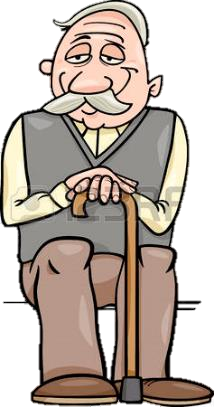 Le principe,

Répondre aux besoin de logements adaptés pour des personnes âgées mais autonomes, économes en énergie et à loyer très social, situés en centre-bourg à proximité des commerces et services et se présentant comme une alternative au foyer ou à la maison de retraite, quand rester chez soi devient impossible.
Rompre le sentiment d’isolement pour les locataires, puisqu’il s’agit de petits collectifs de 6 à 8 logements, immeuble rénové qui conserve le charme de l’ancien et bien diffèrent d’un habitat stéréotypé et froid, présentant des espaces communs, libres d’accès et d’occupation : salle commune avec cuisine aménagée, jardin partagé, terrasse, cour …
S’inscrire dans une démarche de revitalisation des cœurs de bourgs en rénovant le bâti ancien charentais et en amenant de nouveaux habitants / locataires qui vont se tourner vers les services et associations locales, commerces de proximité.
Les Domiciles Groupés pour Personnes Agées (DGPA) , développés par SOLIHA:
Les préalables,
Repérer le bâti potentiel;

Veiller à la pertinence de la localisation du projet
Projet situé en centre-bourg ayant conservé un minimum de commerces et de services de proximité

S’inscrire dans une logique de revitalisation des centres-bourgs ruraux en privilégiant la rénovation du bâti ancien, en valorisant le patrimoine
Favoriser le lien social, les locataires vont se tourner vers les services et associations locales, les commerces de proximité
Estimer le niveau d’investissement possible de la commune dans le projet d’Habitat Inclusif (financier et politique)
Mener ou se faire accompagner pour la négociation foncière
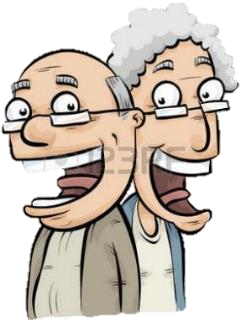 Les Domiciles Groupés pour Personnes Agées (DGPA) , développés par SOLIHA:
Les préalables,
Missionner SOliHA pour réaliser une étude faisabilité;

S’inscrire dans une Logique de projet national ou régional 
(appel à manifestation d’intérêt « revitalisation centres-bourgs" , programmes Petites Villes de Demain ou Action Cœur de Ville…)

Etudier la faisabilité du projet immobilier (technique, financier, juridique…)
Etudier l’offre locative, consulter les habitants et les acteurs de l’immobilier…préparer les potentiels arrivants au changement.
(concertation habitants-riverains-commerçants-acteurs du territoire/animation d’un réseau de futurs locataires …)
Établir une programmation partagée avec les élus et les acteurs sollicités.
Identifier les aides mobilisables (financeurs, autres partenaires…)
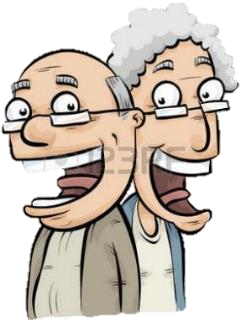 La mise en œuvre →
…Et aperçu du déroulé du montage administratif et financier, mené en parallèle des études techniques et de la mise en œuvre des travaux.
Ce portage se mène sur le temps long (environ 3 - 4 ans) et nécessite de mettre en concordance les différentes aides et dispositifs dans les mêmes délais.
Le projet d’aménagement de bourg et l’accessibilité au site doit se mener de front.
Le projet de travaux se conduit aussi en parallèle du projet locatif;
Solliciter et sensibiliser les potentiels futurs locataires au « bon moment ».
Les Domiciles Groupés pour Personnes Agées (DGPA) , L’exemple de SIREUIL – Opération menée de 2016 à 2020
Un parmi les 8 opérations en Charente, 52 Logements à loyers très sociaux
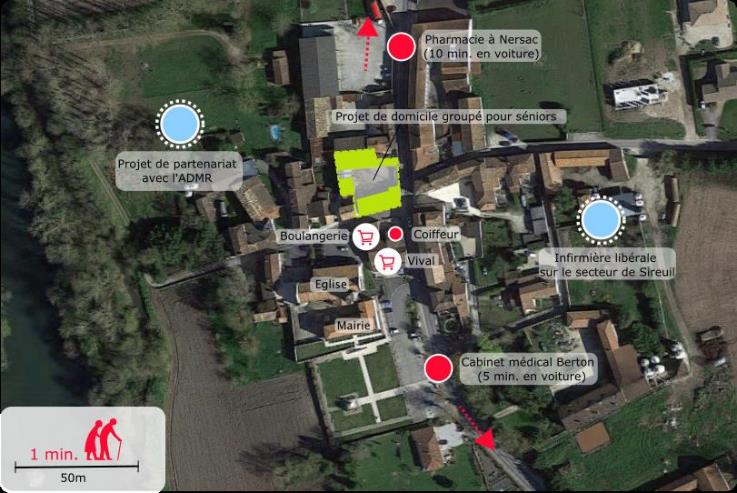 1200 habitants, Située à 15 mn d’Angoulême
Transformation d’anciens ateliers associatifs (IME) en deux unités d’habitation permettant la création d’un petit collectif
6 logements individuels dédiés aux séniors (38 à 54 m2 ) à loyers très sociaux (200€-268€) 
1 salle commune de 32 m2  et espaces communs (cour arborée, jardin surélevé, ascenseur…)
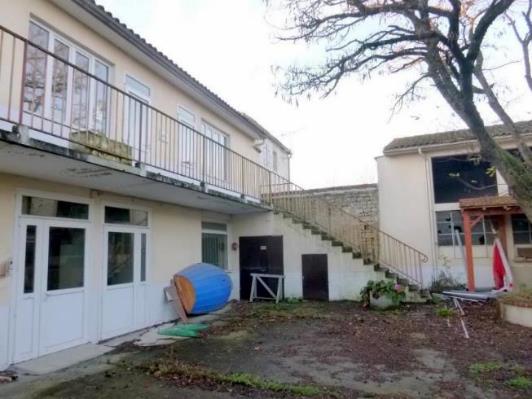 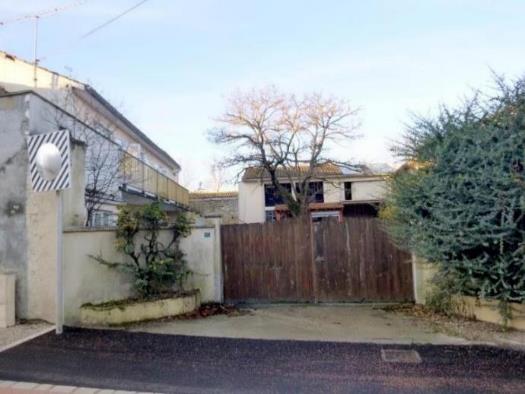 17/12/2015
L’exemple de SIREUIL
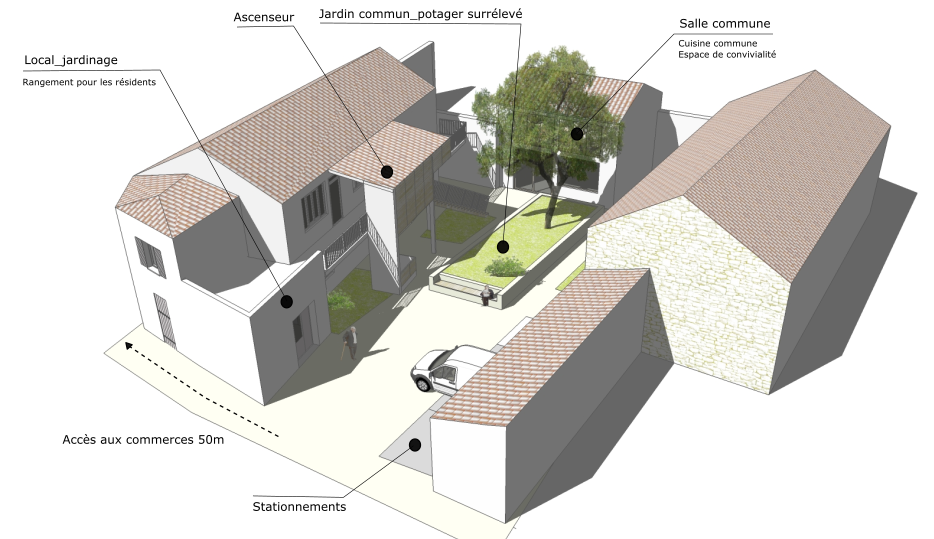 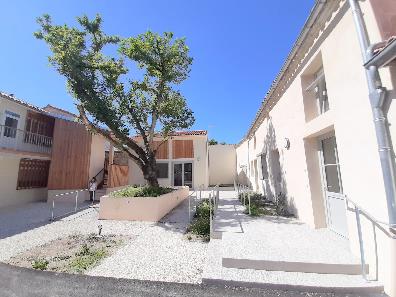 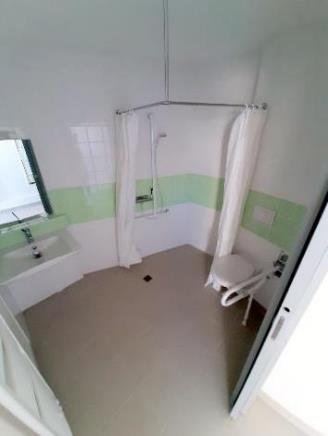 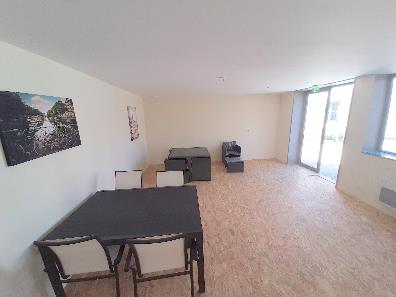 08/09/2020
L’exemple de SIREUIL
2017 - 2020
Bail à réhabilitation entre la commune de Sireuil et SOLIHA Bâtisseur Logement Insertion (Transfert de propriété pendant toute la durée du bail  et SOLIHA prend à sa charge la réalisation de l’opération, la gestion des logements et la remise en bon état d’usage de l’immeuble à la fin du bail)

Coût de l’opération : 585 681€ TTC (Coût de travaux, honoraires de maîtrise d’œuvre, assurances et taxes diverses, etc.)

Subventions (74%)

Prêt Habité Privé PHP Banque des Territoires (26%)
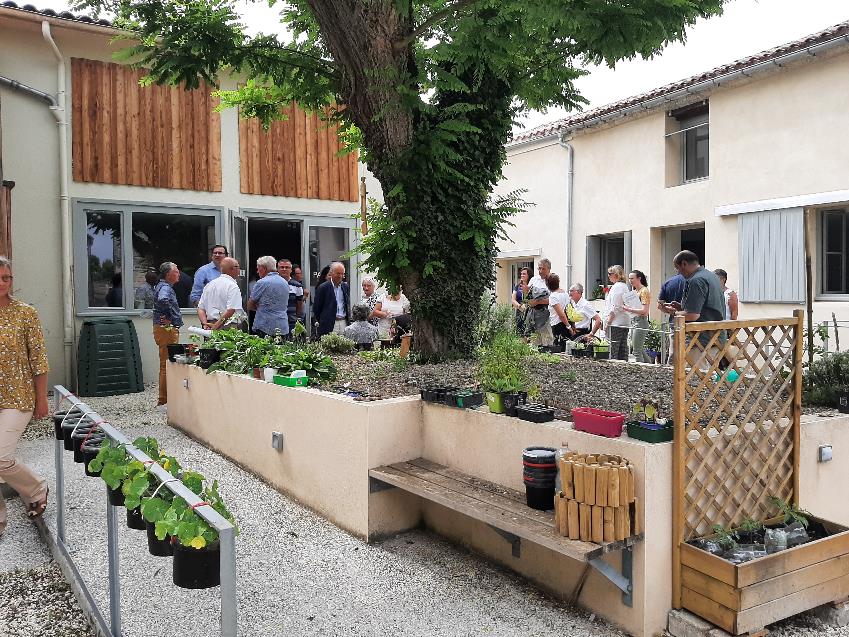 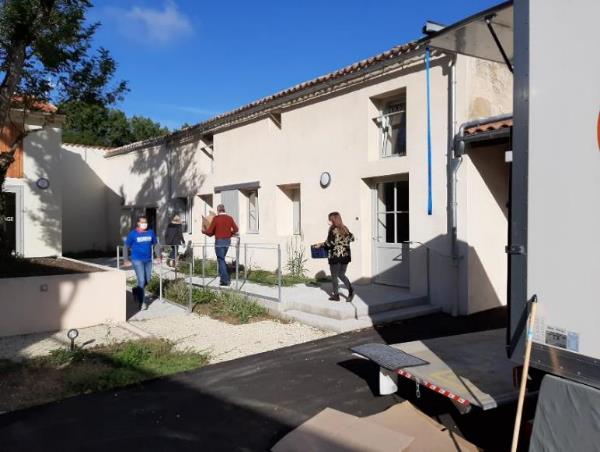 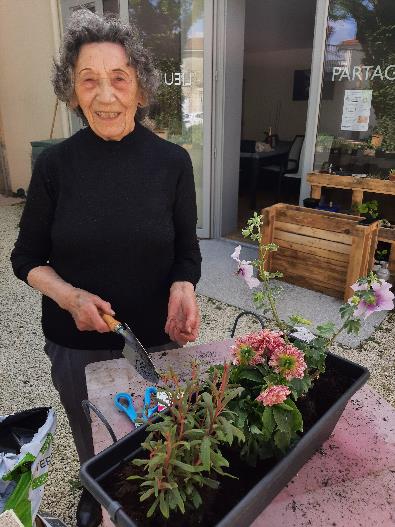 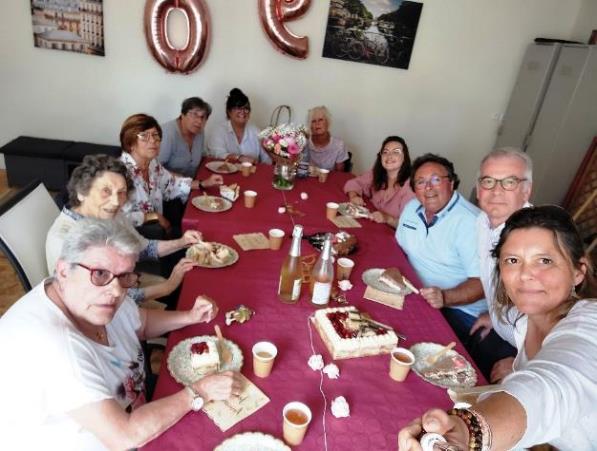 Animation du projet de vie sociale et partagée
Merci de votre attention